Жизнь и творчество Афанасия Афанасьевича Фета
Фет Афанасий Афанасьевич (5 декабря 1820 года –3 декабря 1892)-  великий русский поэт-лирик, мемуарист, переводчик, член-корреспондент Петербургской АН (1886).
Фет родился в Новоселках – небольшом имении, расположенном в Мценском уезде Орловской губернии
Детство
◊ Его родной отец – Иоганн Петр Вильгельм Фет, асессор городского суда в Дармштадте
◊ Мать – Шарлотта Елизавета Беккер
Будучи на седьмом месяце беременности, Шарлотта оставила мужа и тайно уехала в Россию с 45-летним Афанасием Шеншиным. Когда родился мальчик, его крестили по православному обряду и назвали Афанасием. Он был записан сыном Шеншина. В 1822 году Шарлотта Елизавета Фет приняла православие и обвенчалась с Афанасием Шеншиным.
ОбразованиеАфанасий получил блестящее образование. Способному мальчику легко давалась учеба. В 1837 году он окончил частную немецкую школу-пансионат в городе Верро, в Эстонии. Уже тогда Фет начал писать стихи, проявлял интерес к литературе и классической филологии. После школы, чтобы подготовиться к поступлению в университет, он обучался в пансионате профессора Погодина, писателя, историка и журналиста. В 1838 году Афанасий Фет поступил на юридический, а потом – на философский факультет Московского университета, где учился на историко-филологическом (словесном) отделении.
Начало творческого путиВ университете Афанасий сблизился с одним из студентов – Аполлоном Григорьевым, который тоже увлекался поэзией. Они вместе стали посещать кружок студентов, которые усиленно занимались философией и литературой. При участии Григорьева Фет выпустил свой первый сборник стихов «Лирический пантеон». Высказывания Белинского и Гоголя вдохновили Афанасия Фета на дальнейшее творчество. В 1842 году его стихи были опубликованы во многих изданиях, в числе которых были популярные журналы «Отечественные записки» и «Москвитянин». В 1844 году Фет окончил университет.
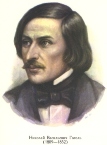 «Это несомненное дарование».

Н.В.Гоголь
«…из живущих в Москве поэтов всех даровитее г-н Фет».
 В.Г. Белинский
Военная службаВ 1845 году Фет уехал из Москвы и поступил в провинциальный кирасирский полк на юге России. Афанасий считал, что военная служба поможет ему вернуть утраченное дворянское звание. Через год после начала службы Фет получил звание офицера. В 1853 его перевели в гвардейский полк, который был расквартирован недалеко от Петербурга. Он часто бывал в столице, встречался с Тургеневым, Гончаровым, Некрасовым, сблизился с редакцией популярного журнала «Современник». В целом, воинская карьера поэта складывалась не очень удачно. В 1858 году Фет вышел в отставку, дослужившись до чина штаб-ротмистра.
Любовь В годы службы поэт пережил трагическую любовь, которая оказала влияние на все его дальнейшее творчество. Возлюбленная поэта, Мария Лазич, была из хорошей, но бедной семьи, что послужило препятствием для их брака. Они расстались, а через какое-то время девушка трагически погибла при пожаре. Память о своей несчастной любви поэт хранил до самой смерти.
Семья В возрасте 37 лет Афанасий Фет женился на Марии Боткиной, дочери богатого чаеторговца. Его жена не отличалась молодостью и красотой. Это был брак по расчету. Перед свадьбой поэт открыл невесте правду о своем происхождении, а также о некоем «родовом проклятии», которое могло стать серьезным препятствием для их брака. Но Марию Боткину не испугали эти признания, и в 1857 году они поженились.
Творчество Афанасий Фет оставил значительный след в русской литературе. Свой первый сборник стихов «Лирический пантеон» он выпустил, когда учился в университете. Первые стихи Фета были попыткой уйти от действительности. Он воспевал красоту природы, много писал о любви. Уже тогда в его творчестве проявилась характерная черта – он говорил о важных и вечных понятиях намеками, умел передавать тончайшие оттенки настроений, пробуждая у читателей чистые и светлые эмоции.
«Я пришел к тебе с приветом…»
Я пришел к тебе с приветом,
Рассказать, что солнце встало,
Что оно горячим светом
По листам затрепетало;
 
Рассказать, что лес проснулся,
Весь проснулся, веткой каждой,
Каждой птицей встрепенулся
И весенней полон жаждой;
 
Рассказать, что с той же страстью,
Как вчера, пришел я снова,
Что душа все так же счастью
И тебе служить готова;
 
Рассказать, что  отовсюду
На меня  весельем  веет, 
Что не  знаю  сам, что  буду 
Петь, – но  только  песня  зреет.
1843
« Шёпот, робкое дыханье… »
В этом стихотворении нет ни одного глагола, однако статичное описание пространства передаёт само движение времени.Стихотворение принадлежит к числу лучших поэтических произведений лирического жанра. Впервые опубликовано в журнале «Москвитянин» (1850 год), потом переработано и в окончательном варианте, спустя шесть лет, напечатано в сборнике «Стихотворения А. А. Фета»
«
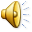 Выпуск сборников
1883, 1885, 1888, 1891 годы  –  Фет выпускает  четыре  сборника  своих  стихов  под  общим  названием  «Вечерние огни».  В  сборник  входят  в  общей сложности  более  трехсот  стихотворений. Был  подготовлен также  и  пятый том сборника,  но  Фет не успевает его издать.
Смерть поэта
21 ноября (3 декабря) 1892 год  –  Афанасия Афанасьевича Фета не стало.  Он умер у себя в имении. Похоронен  в селе Клейменово, родовом имении Шеншиных.
Память в честь А.А. Фета
Памятник в городе Орёл
Памятник в Мценске